Wo bist/warst du?
Dativ
Wo war Andrea am Freitag?
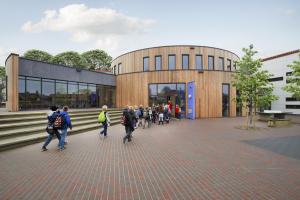 am Freitagvormittag
am Freitagnachmittag
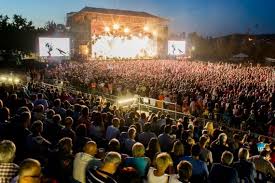 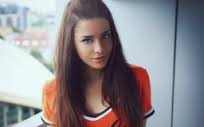 am Freitagabend
sein - byť
ich   bin
du   bist
er
sie   ist
es
wir   sind
ihr    seid
sie
            sind
Sie
sein – byť (im Präteritum –minulý čas)
ich   war
du   warst
er
sie   war
es
wir   waren
ihr    wart
sie
            waren
Sie
in dem        im
im Kino 				das Kino
im Restaurant			das Restaurant
im Theater			das Theater
im Museum			das Museum
im Kaufhaus			das Kaufhaus
im Sportgeschäft                das Sportgeschäft
im Schwimmbad		 das Schwimmbad
im Konzert			 das Konzert
in dem / auf dem
im Park				der Park
im Deutschkurs		der Kurs
im Supermarkt		der Supermarkt
im Tennisclub			der Tennisclub
auf dem Sportplatz		der Sportplatz
auf dem Spielplatz		der Spielplatz
auf dem Bahnhof		der Bahnhof
auf dem Schulhof		der Schulhof
in der
in der Sprachschule		die Sprachschule
in der Klasse			die Klasse
in der Kirche			die Kirche
in der Schwimmhalle	die Schwimmhalle
in der Disco			die Disco
in der Pizzeria			die Pizzeria
in der Eisdiele			die Eisdiele
in der Konditorei		die Konditorei
Wo war Lavinia?
Am Montagvormittag war Lavinia in der Schule.
...
Hausaufgabe
Monolog: Wo warst du in der Woche?
    10 Sätze – auswendig (naspamäť)